Le Barycentre Dans Le Plan
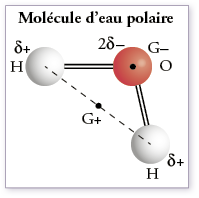 Activité 1
M
m
Barycentre De Deux Points Pondérés
I
1) Un point Pondéré
2) Propriété et Définition
Barycentre De Deux Points Pondérés
I
Application 1
2) Les propriétés de barycentre de deux points:
Barycentre De Deux Points Pondérés
I
Application 1
Barycentre De Trois Points Pondérés
II
1) Propiéte et Définition
Barycentre De Trois Points Pondérés
II
2) Des propriétes:
Barycentre De Trois Points Pondérés
II
Application 1
Barycentre De Quatre Points Pondérés
III
1) Propiéte et Définition:
2) Proptiéte:
Le Barycentre de quatre points pondéré
III
Application 1
Le Barycentre de quatre points pondéré
IV
2) Propiéte et Définition
2) Propiéte et Définition
Le Barycentre de quatre points pondéré
IV
2) Propiéte et Définition